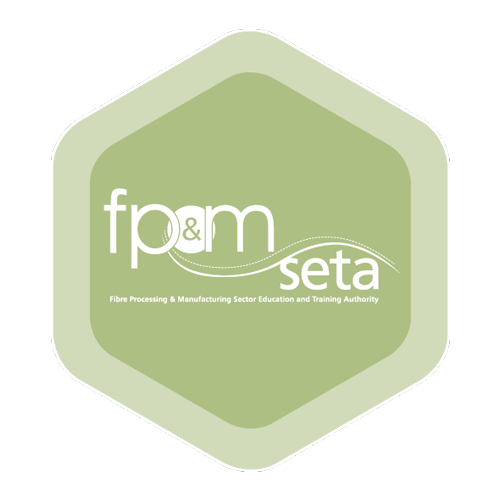 QUALITY ASSURANCE: OCCUPATIONAL QUALIFICATIONS DEVELOPMENT UPDATE AND WAY FORWARD (JUNE 2016)
Presentation Contents
Differences Between SAQA and QCTO Qualifications
Functions of the Qualifications Development Partner (QDP)
Qualifications Development Process
Credits allocation
Functions of the Assessment Quality Partner (AQP)
Summative Assessment
Responsibilities of the Accredited Skills Development (training) Provider (SDP)
Functions of the accredited Occupational/trade assessment centres
Recognition of Prior Learning
SAQA
QCTO


Unit Standards
Single Type
Modules
Different (3) Types


Electives
Specialisation


Fundamental (Communication and Maths Literacy)
Foundational Learning (Only NQF 3 and 4)


Internal Summative Assessment

Nationally Standardised Integrated Summative Assessment

Portfolio of Evidence
Statement of Results


Minimum 120 Credits
Minimum 25 Credits
Differences Between SAQA and QCTO Qualifications
FUNCTION OF THE QUALICATION DEVELOPMENT PARTNER (QDP)
As per Section 6 a QDP must:
Develop/revise occupational qualifications
Register the qualifications with SAQA
Develop & maintain a database of occupational experts (CEP)
Develop assessment criteria - Theory
Develop assessment criteria - Summative
The Qualifications Development Process
Knowledge Subjects Modules
?%
Practical Skills
Modules
Occupational 
Qualification
?%
Work Experience
Modules
?%
Credit Allocation
20%
40%
20%
20%
100%
Functions of Assessment Quality Partner (AQP)
As per Section 24 an AQP must:
Monitor, accredit & report (to QCTO) on assessment centres and sites; 
promote the quality of accredited assessment centres and sites; 
conduct external moderation (verification); 
Recommend learner certification to the QCTO
Develop assessment criteria;
7
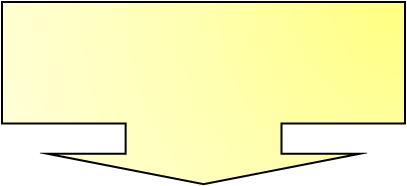 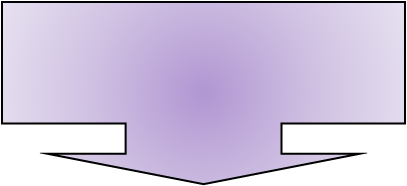 Knowledge (theory)
Module
Practical Skills 
Module
Work Experience
Module
External, summative assessment
Occupational Certificate
Occupation qualification & curriculum
Occupational Profile
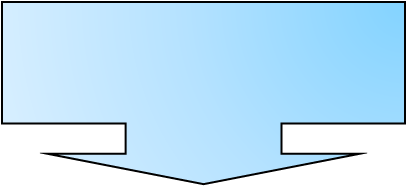 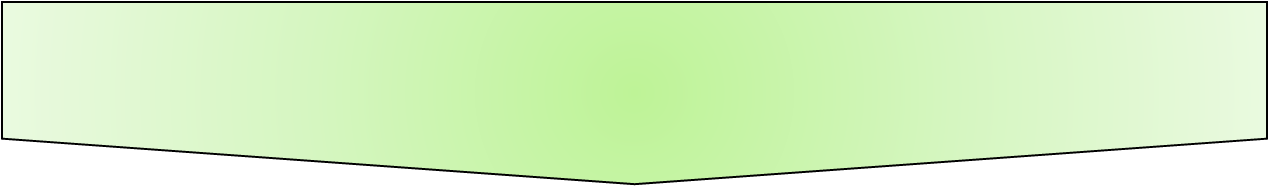 Knowledge 
Modules
Practical Skills 
Modules
Workplace
 Experience 
Modules
Logbook
Statements
of Results
Internal 
Summative
Assessment
Sign Off
AQP
External assessment tests occupational competence: the ability to integrate 
curriculum components to perform occupational tasks, solve problems,  etc.
Summative Assessments
The SUMMATIVE ASSESSMENT is the 
ONLY 
means of determining competence for an Occupational Qualification and achieving certification
Summative Assessments
A Learner will be deemed competent if he/she passes a SUMMATIVE ASSESSMENT.
The SUMMATIVE ASSESSMENT will incorporate all aspects of the qualification into one integrated assessment.
The SUMMATIVE ASSESSMENT will test the application of knowledge & skills acquired during training
Effect & Implementation
Only the QCTO will accredit Skills Development Provider (SDP)for both Occupational and Trades related qualifications The SETA will monitor the quality of service provided  by the SDP.
Will manage & administrate the SUMMATIVE ASSESSMENT.
Will develop & distribute the theory assessment
Responsibilities of Accredited Skills Development Providers (SDP)
According to Section 20 of the Act, an accredited SDP must, in respect of the curriculum components for which it is accredited, do the following: 

provide occupational learning as specified in the relevant curriculum component(s); 
conduct internal assessment as specified within the relevant curriculum  component(s);
13
Responsibilities of Accredited Skills Development Providers (SDP)
Continued…

issue statements of results to learners in the form and manner required by the QCTO (except in the case of foundational learning)
moderate internal assessment
14
Functions of accredited Occupational Assessment Centres
According to Section 29 of the Act, an accredited occupational assessment centre  must:
conduct and moderate the assessment 
establish and maintain all necessary physical resources required by the external assessment quality partner (AQP in this case it will be the FP&M SETA or NAMB); 
ensure that all occupational assessors and moderators Specialists working at the occupational assessment centre are registered with the recommended AQP; 
comply with relevant statutory health and safety requirements;
15
Functions of accredited Occupational Assessment Centres
Continued …
determine that candidates meet the eligibility criteria to undertake external assessment; 
offer RPL assessment and services for the work experience component of the occupational curriculum; 
submit learner achievements to the relevant external assessment quality partner (AQP).
16
Recognition of Prior Learning
Any learners may apply, to an accredited SDP or an accredited OAC (Occupational Assessment Centre) for assessment of prior learning for the purpose of issuing a statement of results for – 

access to a learning programme; 
exemption from completing some learning components of a learning programme; 
access to an external assessment.
17
Recognition of Prior Learning (RPL)
Continued…
The assessment of prior learning includes – 
the verification of documents presented as evidence of prior learning; and 

the assessment of prior learning acquired through any combination of formal or informal training and education, work experience, community engagement or general life experience.
18
Recognition of Prior Learning
Continued…
The accredited SDP or AOC must give feedback to learners about their learning achievements and any gaps identified in their prior learning. 
The accredited QAP may: 
refer learners to suitable skills development providers or workplaces; and 
provide career advice.
19
Effect & Implementation
RPL will be built into the qualification during development
RPL will be used for access to the SUMMATIVE ASSESSMENT and NOT for exemption from it.
Accredited Assessment Centres will be used to conduct RPL assessments
Conclusions
Thank you !!!

Questions?

Williamn@fpmseta.org.za
Ansien@fpmseta.org.za
 Johnnym@fpmseta.org.za

Tel: 011 403 1700